Lokal utveckling i kommuner som krymper- Om anpassning, ekonomisk hållbarhet och statlig styrning
Josefina Syssner
Agenda
Demografi – en viktig planeringsförutsättning. 
Mål för lokal utveckling – i områden med vikande befolkningsunderlag.
Trehjulingen – en modell för att sortera mål.
Agenda
Demografi – en viktig planeringsförutsättning. 
Mål för lokal utveckling – i områden med vikande befolkningsunderlag.
Trehjulingen – en modell för att sortera mål.
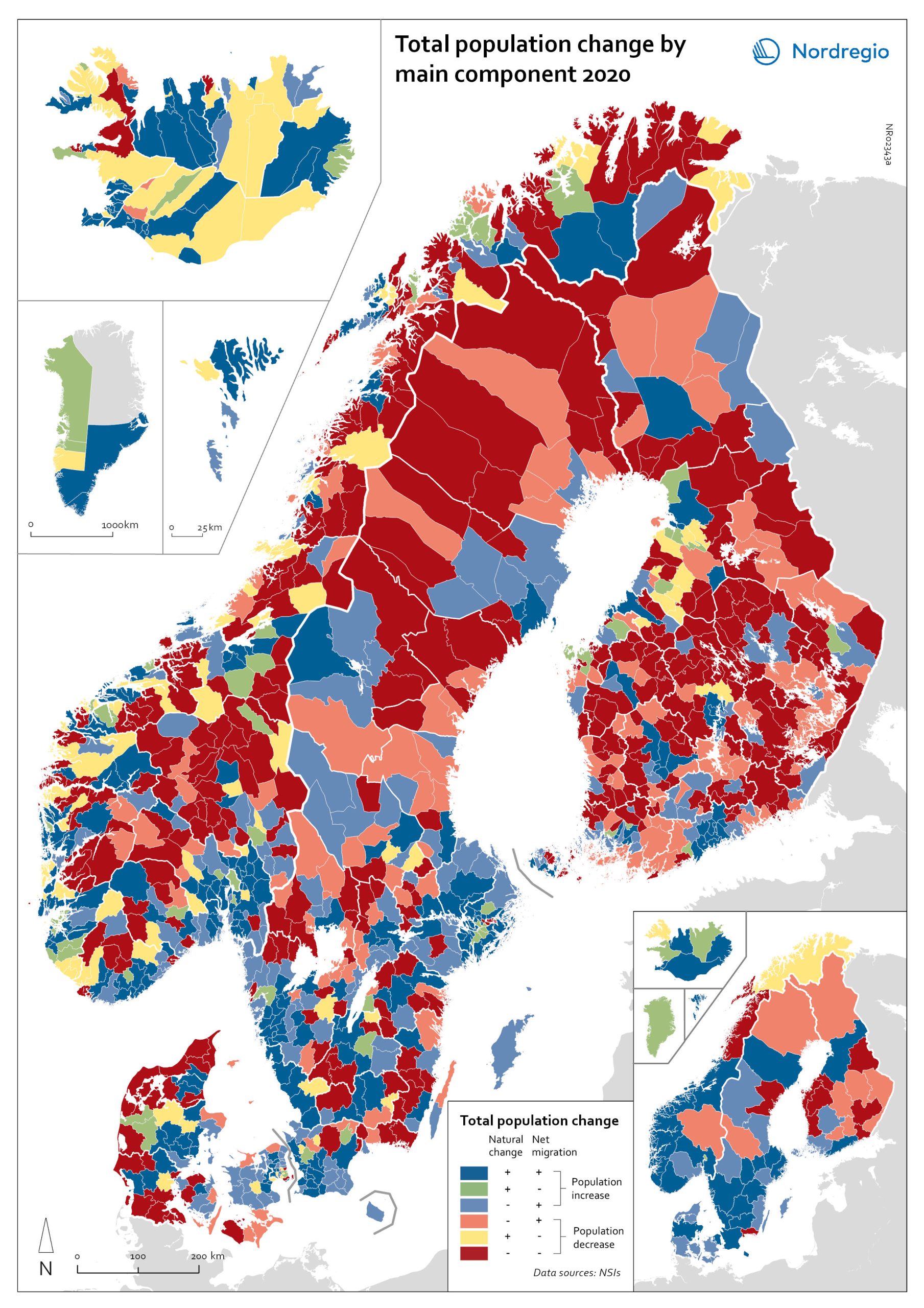 Grönt: minskande befolkning 2023
Lila: växande befolkning 2023
Grönt är vanligast!
Allt fler kommuner behöver lära sig hantera befolkningsminskning.
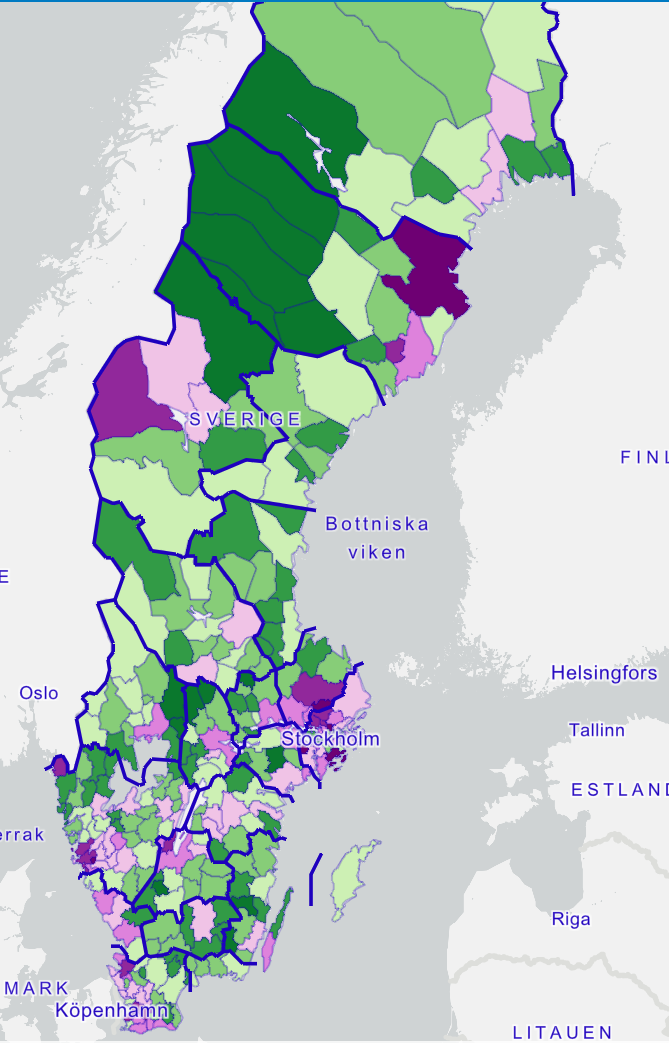 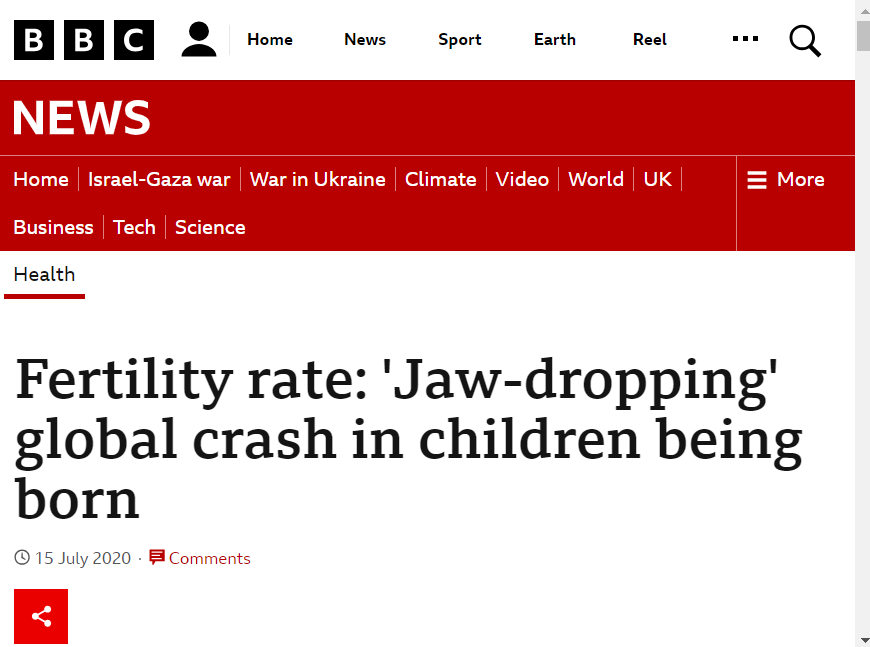 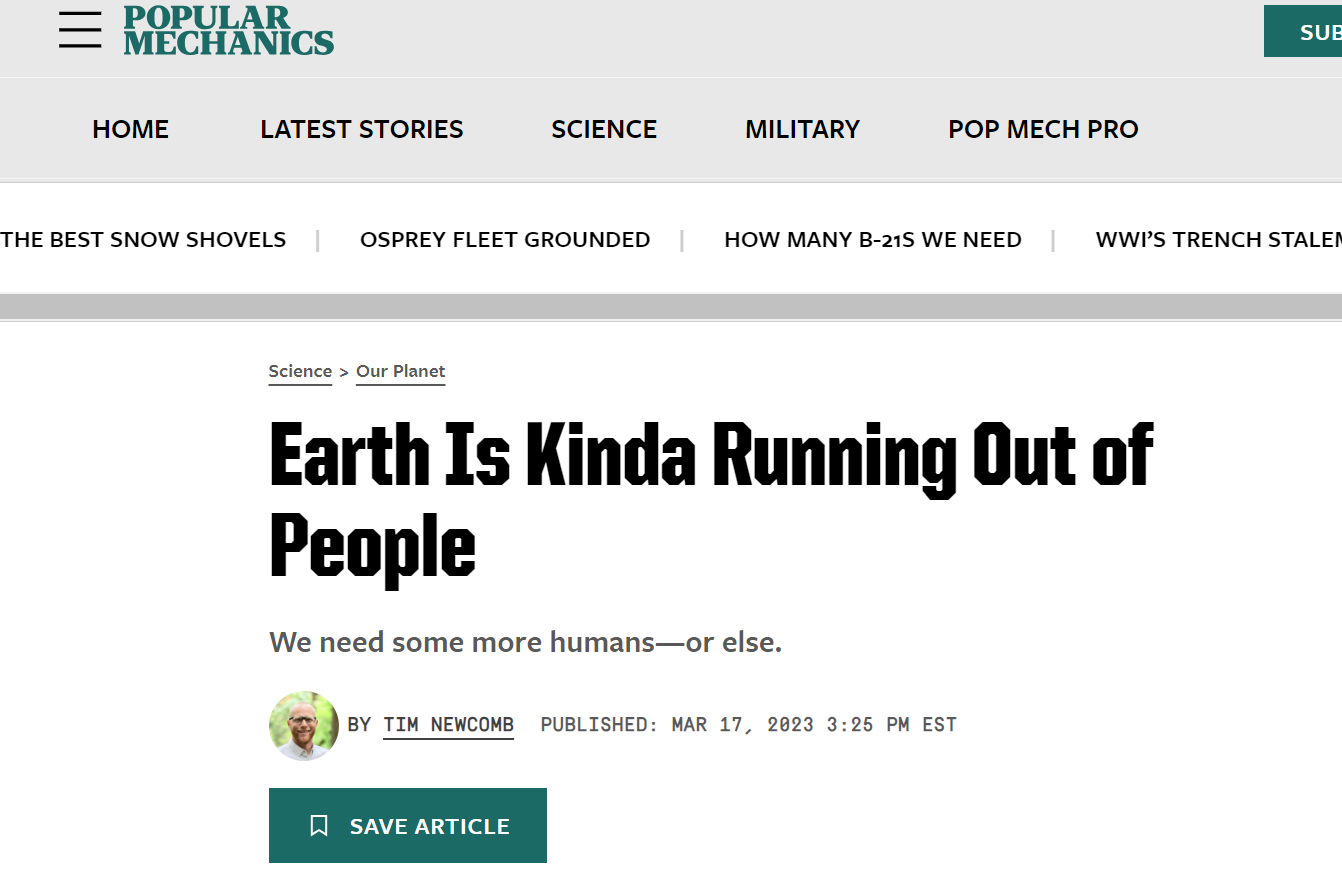 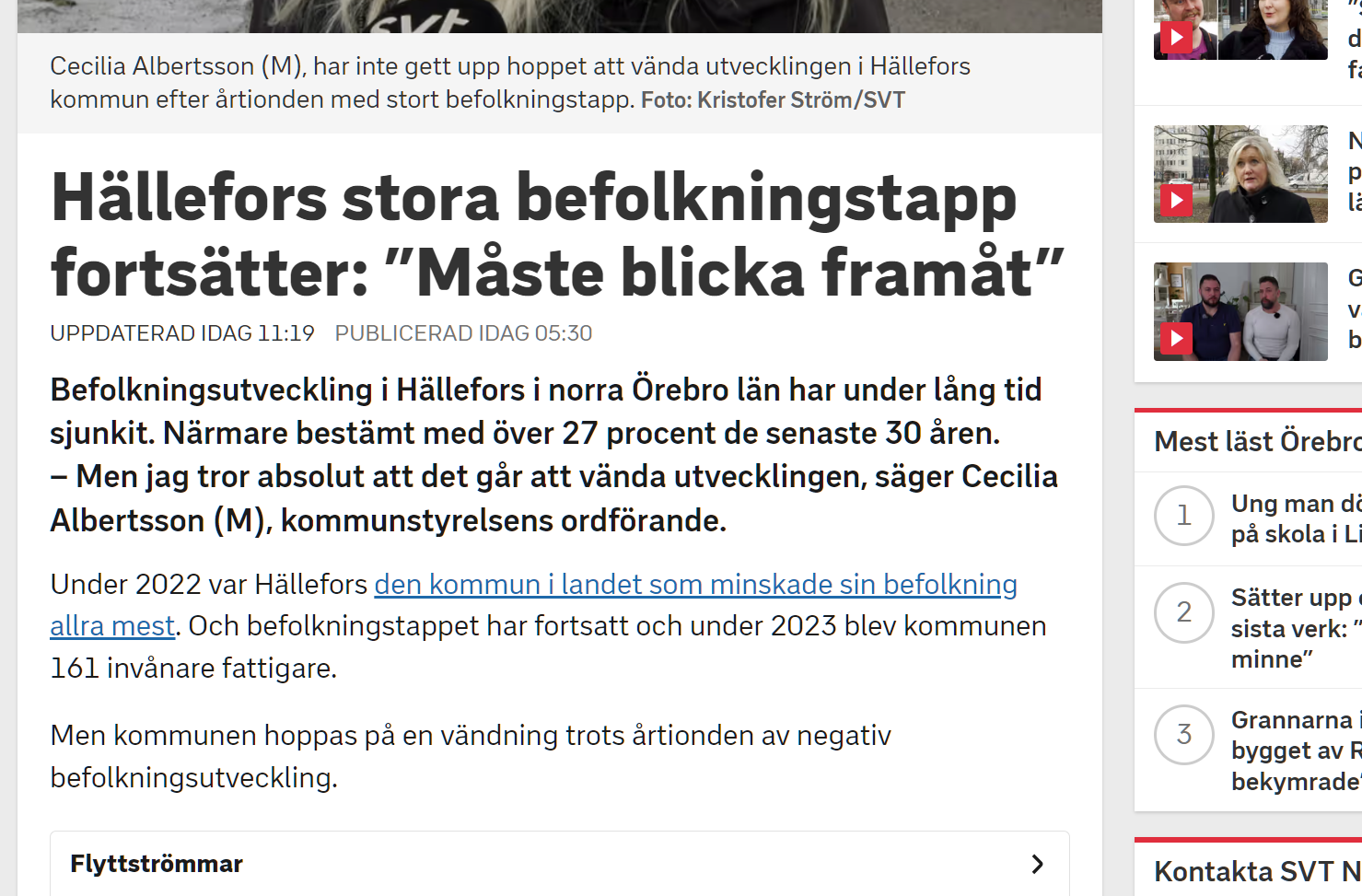 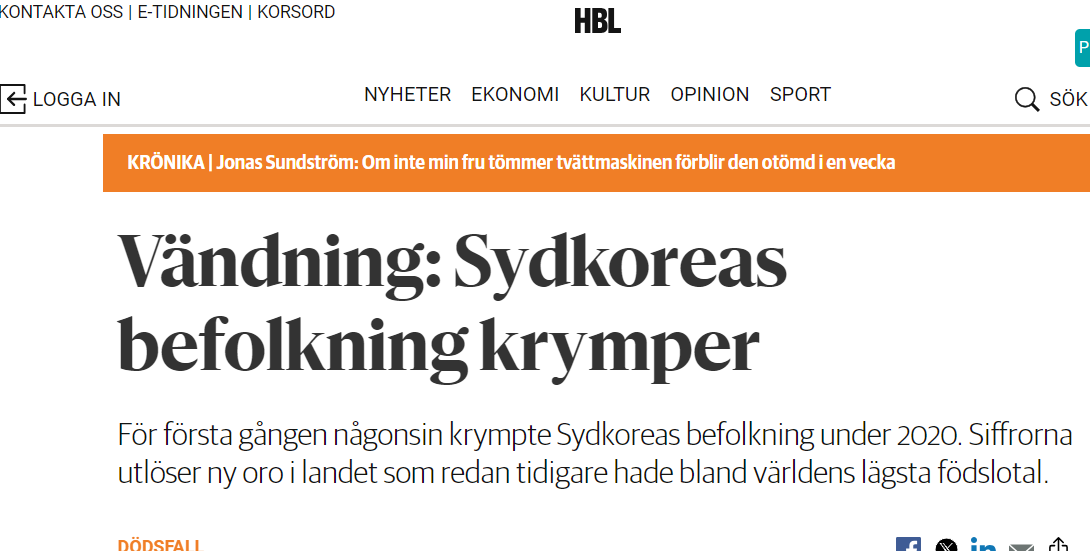 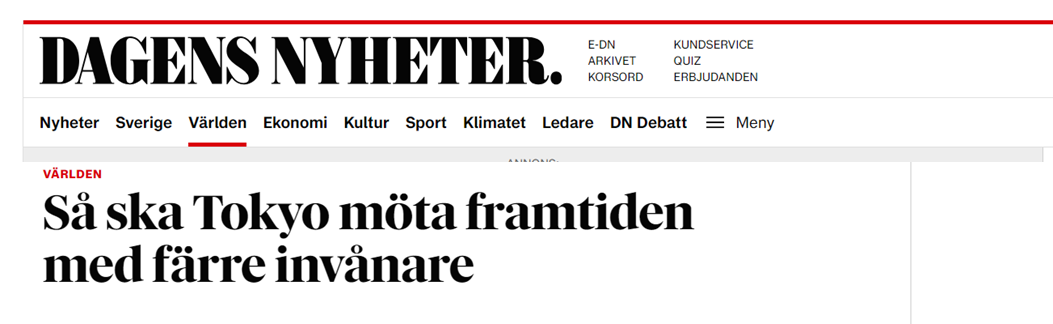 Anpassningspolitik
Att anpassa och dimensionera kommunens organisation och verksamhet utifrån en förändrad demografi.
Ett måste i en krympande geografi. 
Svårt – av existensiella, politiska och kunskapsrelaterade skäl.
Anpassningspolitik
Att anpassa och dimensionera kommunens organisation och verksamhet utifrån en förändrad demografi.
Ett måste i en krympande geografi.
Svårt – av existensiella, politiska och kunskapsrelaterade skäl.
Nödvändigt – men inte tillräckligt!
Agenda
Demografi – en viktig planeringsförutsättning. 
Mål för lokal utveckling – i områden med vikande befolkningsunderlag.
Trehjulingen – en modell för att sortera mål.
Mål för lokal utveckling?
Ofta ser vi en blandning av mål, strategier och medel. 
Många mål är diffusa, andra är svåra att nå. 
Vissa mål handlar mer om vad andra ska göra (staten, civilsamhället, näringslivet).
Vissa mål motverkar varandra.
Agenda
Demografi – en viktig planeringsförutsättning. 
Mål för lokal utveckling – i områden med vikande befolkningsunderlag.
Trehjulingen – en modell för att sortera mål.
Trehjulingen
Trehjulingen
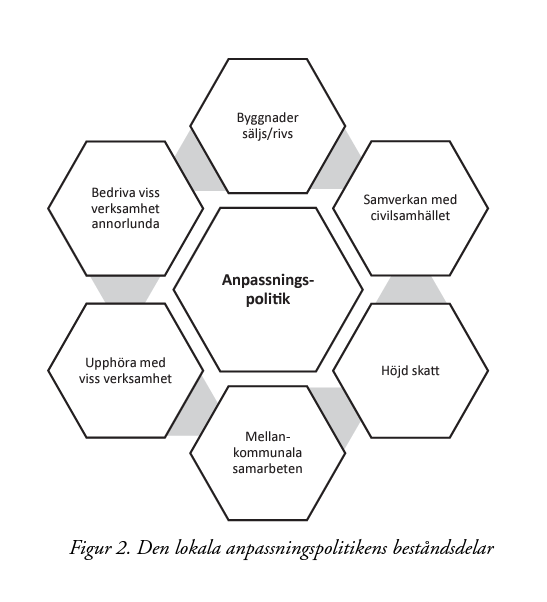 Trehjulingen
Trehjulingen
Trehjulingen
Mål för den kommunala organisationen (anpassning). 
Mål för kommunen och lokalsamhällena (lokal ekonomisk hållbarhet)
Mål (krav) man kan driva i relation till staten. 
… Vad pratar vi om? Vem har ansvaret? Fastnar vi i några av lagren? Vem fastnar var? Vilka konsekvenser får det? Hur får vi lagren att hänga ihop?
Hur ser mellanlagret ut hos er?
Hur ser mellanlagret ut hos er?
Vad är det? Vilka är målen, vilka är verktygen i en kommun som vår? Vilka är de platsmässiga förutsättningarna? Vad har vi rådighet över?
Politik för lokal ekonomisk utveckling
Mainstreampolitiken handlar om – varumärke, besöksnäring, attrahera nya grupper, konkurrera om inflyttare och investerare, driva på om infrastruktur. 
Det har funkat dåligt.
Finns det andra vägar? Vilka är verktygen? Allmännyttan, kooperativa lösningar, ungas entreprenörskap, resurshushållning, kapitalförsörjning, småskaliga kluster, skuldsättning, egenförsörjning.
Avslutning
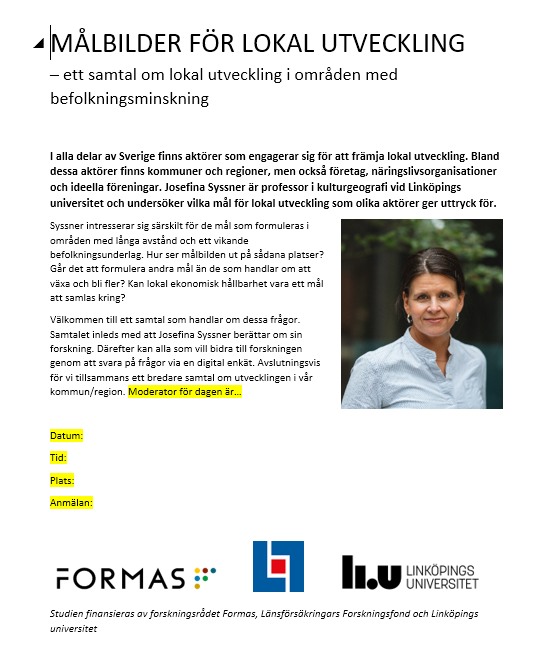 Kommentarer på modellen? 
Om ni vill - använd gärna modellen och bilderna i er egen kommun.
Studiecirkel, samtalskväll, rundabordssamtal.
Tack för mig!
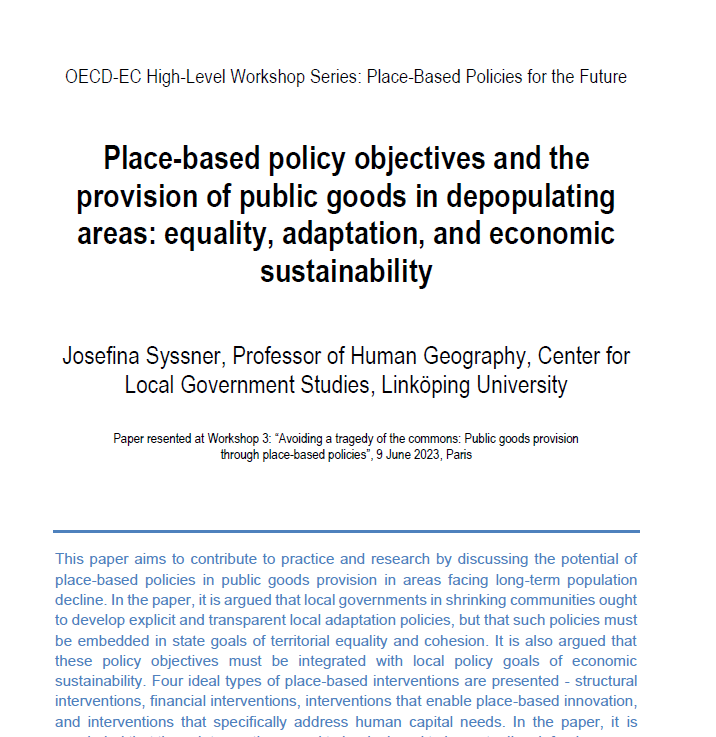 josefina.syssner@liu.se